Агенты социализации
СОЦИАЛИЗАЦИЯ
СОЦИАЛИЗАЦИЯ - процесс, в ходе которого человеческое существо с определенными биологическими задатками приобретает качества, необходимые ему для жизнедеятельности в обществе. Она имеет две составляющие, отражает два параллельных процесса: 

процесс приспособления (адаптации) человека как биологического существа к жизни в обществе (усвоения социальных норм и культурных ценностей того общества, к которому он принадлежит, включения в социальную практику); это происходит преимущественно в ранний период жизни человека - в детстве, отрочестве, юности; 

процесс формирования личности - развитие и самоизменение человека в процессе освоения и воспроизводства культуры, которое происходит на всех возрастных этапах.
Социализация включает:
социальные механизмы - обучение, освоение социальных ролей, взросление, адаптацию

психологические механизмы социализации - идентификация, подражание, внушение, социальная конформность, стыд, чувство вины, раскаяние.
Агенты социализации
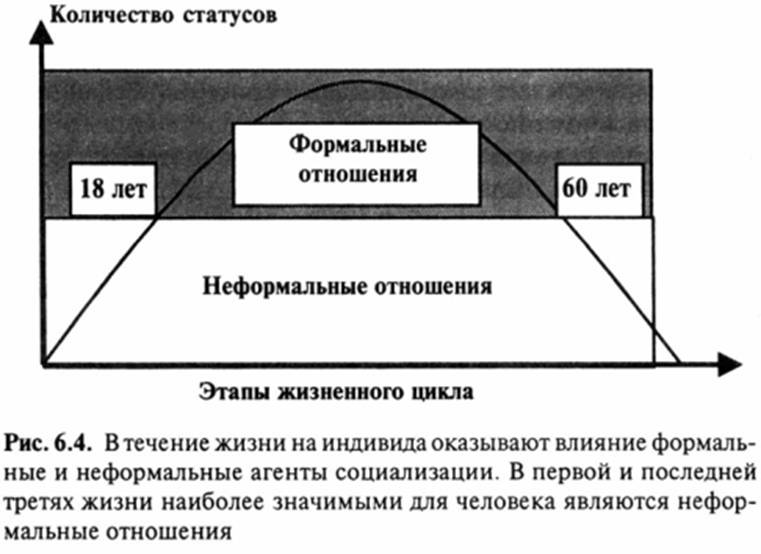 Итак, ценность первичных и вторичных групп, неформальных и формальных отношений, а стало быть, ценность  агентов  первичной и вторичной   социализации  не исчезает ни на одном этапе жизненного цикла, но она то усиливается, то ослабевает. 
Например: когда бизнесмен создает собственное предприятие, то в соратники он привлекает людей проверенных, тех, на кого можно положиться и кому стоит доверять. 
- Кто они?  
Агенты  первичной  социализации  – родственники, друзья, знакомые. 
- А в кого нередко превращаются агенты вторичной социализации , то есть начальники и коллеги?
В  агентов  первичной  социализации  – друзей и знакомых. 
Таков  закон или принцип  социализации  – кругооборот вещей в природе, закон взаимопревращения.